Warm-up
Find the limit:
Evaluating Limits Analytically
1.3 Day 2
On the agenda:
Squeeze theorem
Finding one sided limits Analytically
HW:  p. 66 # 63, 67-77 Odd, 83, 87-90
          p. 76 # 7-19 Odd (no calculator)
Finding one-sided limit analytically
one sided limits involving piecewise functions
The Squeeze Theorem aka Sandwich Theorem
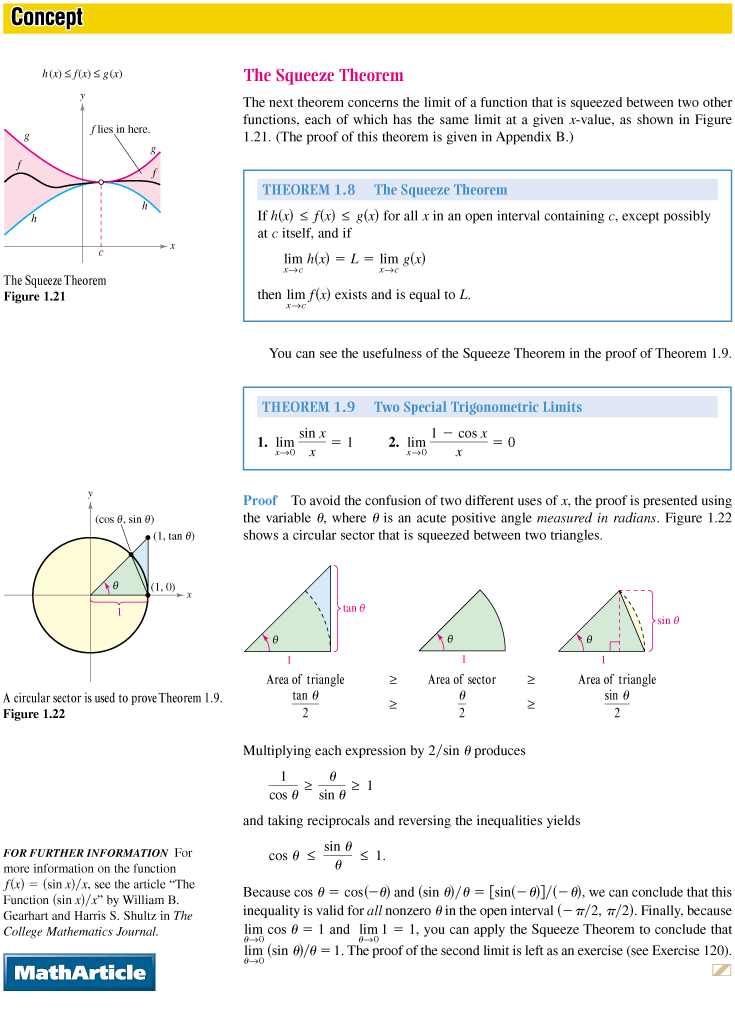 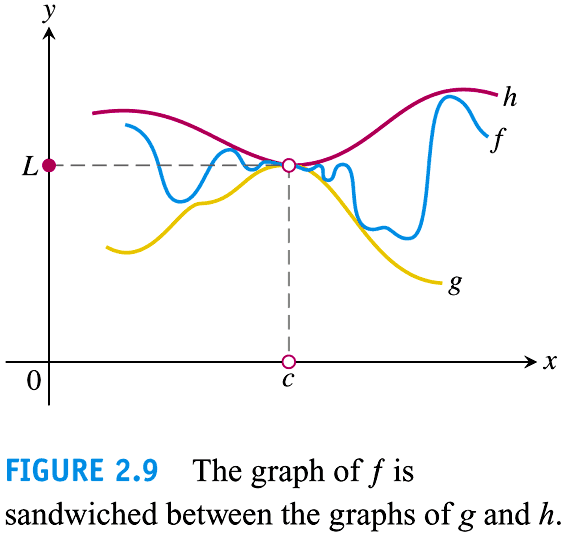 Copyright © 2006 Pearson Education, Inc.  Publishing as Pearson Addison-Wesley
Ex.  Find                given
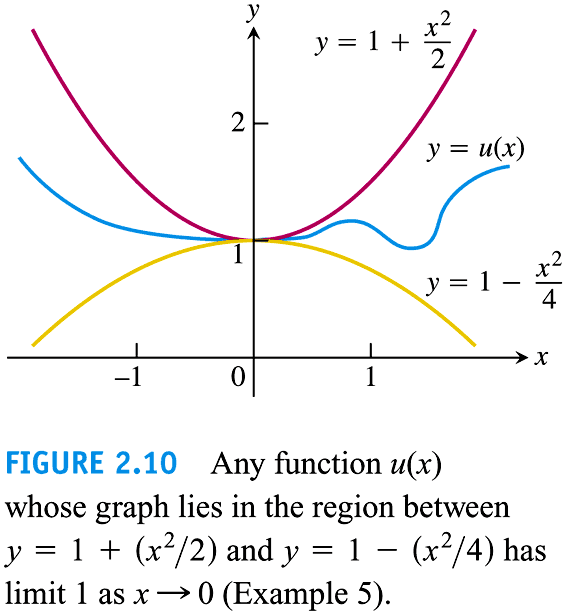 Two Special Trig Limits YOU MUST KNOW!
They are very useful in finding limits of other trig functions.
If you want to know why they are what they are, the prove is in the book.
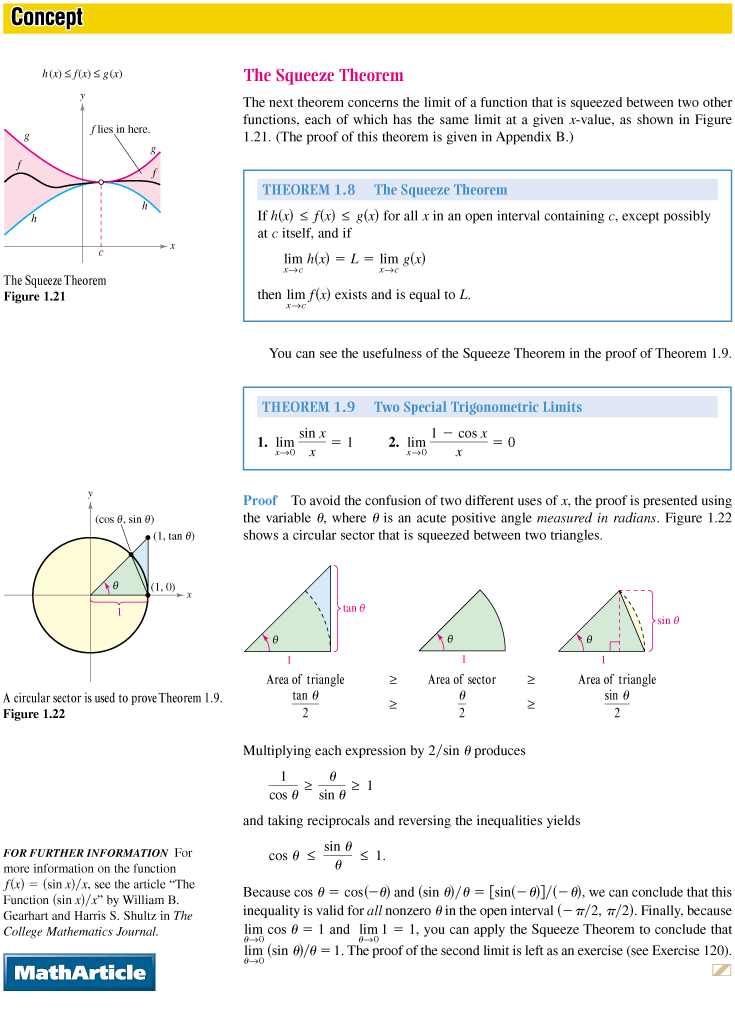 Application Example
Find the limit:

First, can we find the limit with direct substitution?

Try writing the function as a product of            and something else.
Example
Find the limit:

Here is the thinking:
If this function looked like                  , then we could treat it as                 , which we know has a limit of 1.
Follow the Algebra
Example
Your Turn BC
1. 




2.